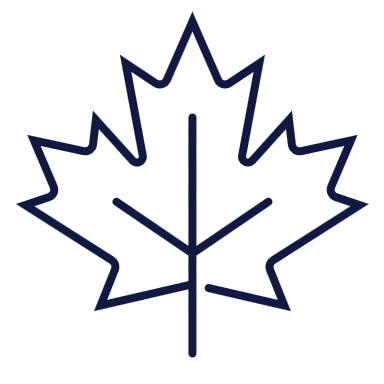 Canadian
regions
Territories
Provinces
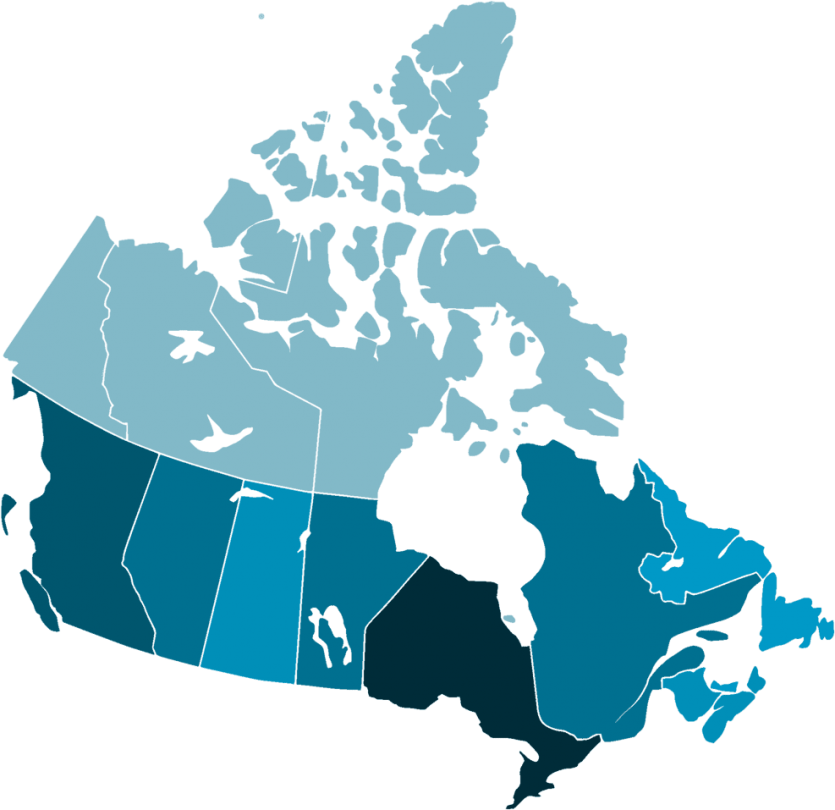 Territories
Provinces
Ontario – 14.57m
Quebec – 8.48m
BC – 5.01m
Alberta – 4.37m
Manitoba – 1.369m
Saskatchewan – 1.174m
Nova Scotia – 971,395
New Brunswick – 776,827
Canada – 38.25m
Newfoundland – 521,542
Regions
P.E.I – 156,947
Yukon – 40,232
population
N.W.T – 44,826
Nunavut – 38,780
Golden
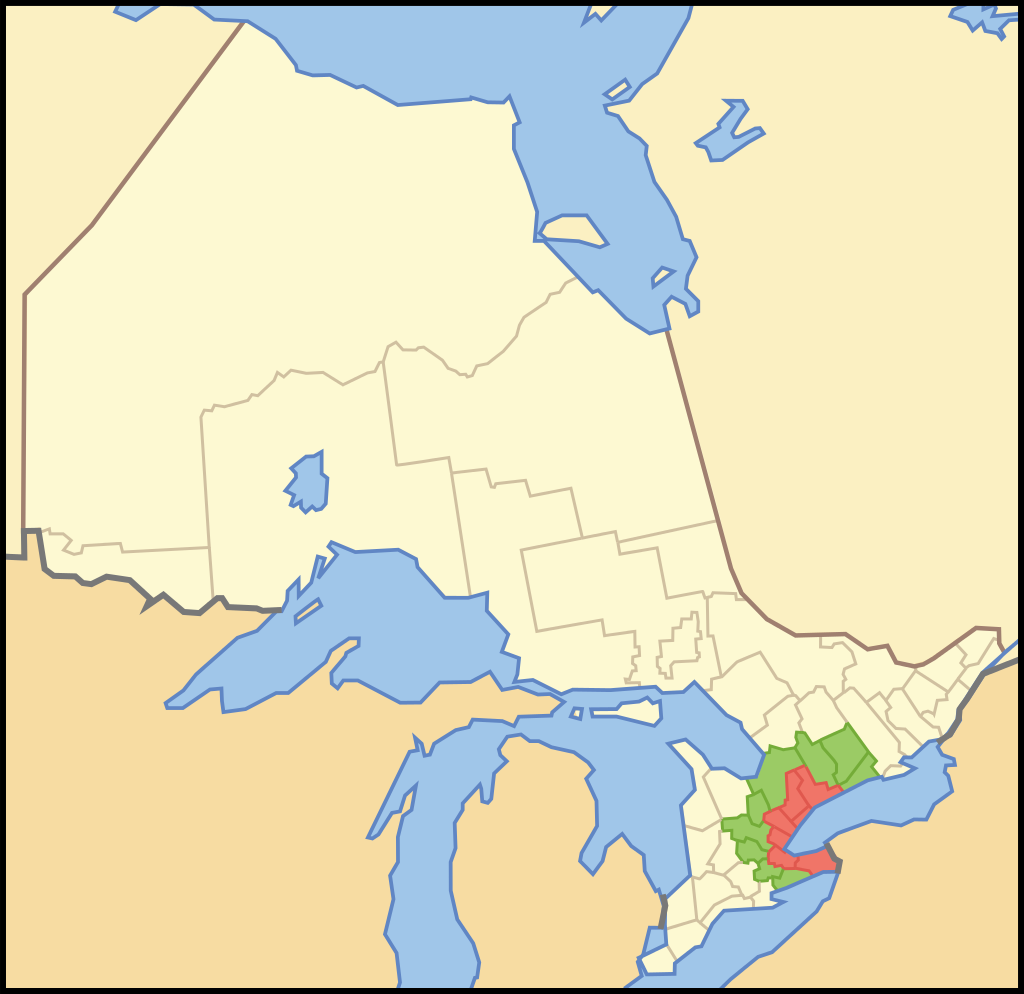 Horseshoe
Core population: 7,759,635
    Greater population: 9,765,188

1 in 5 Canadians live here
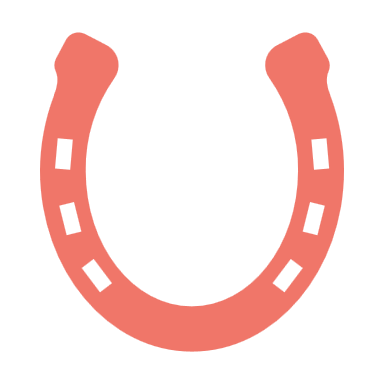 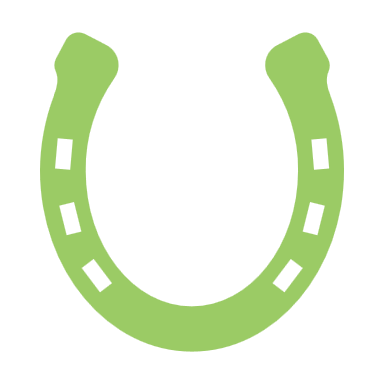 https://en.wikipedia.org/wiki/Golden_Horseshoe
Ontario
Quebec
British Columbia
Alberta
Manitoba
Saskatchewan
Nova Scotia
New Brunswick
Newfoundland
Prince Edward Island
Provinces
Yukon 
Northwest Territories 
Nunavut
Territories
choose a 
Province or Territory
Research
Landmarks, destinations, attractions, places of interest, major cities, capital cities, travel, tourism, things to do, recreational activities, population, economy, sports teams, national parks, geography, demographics, travel blog, travel information
Tournament
Try to “sell” your region
Voting with money
Where would you rather go?